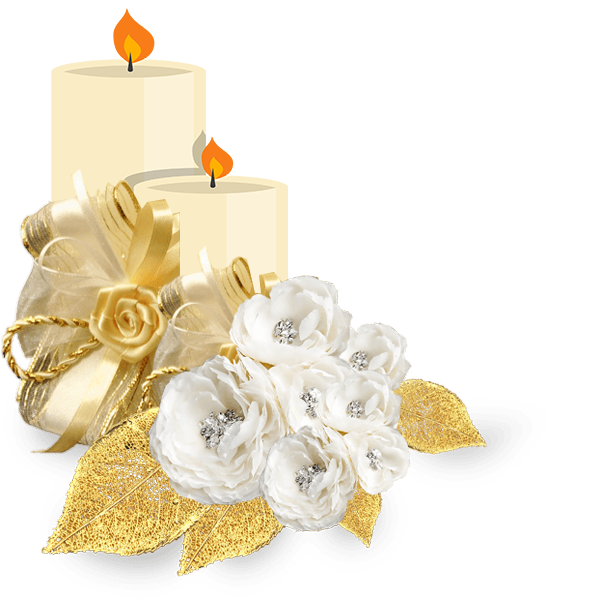 Thánh Lễ Hôn Phối
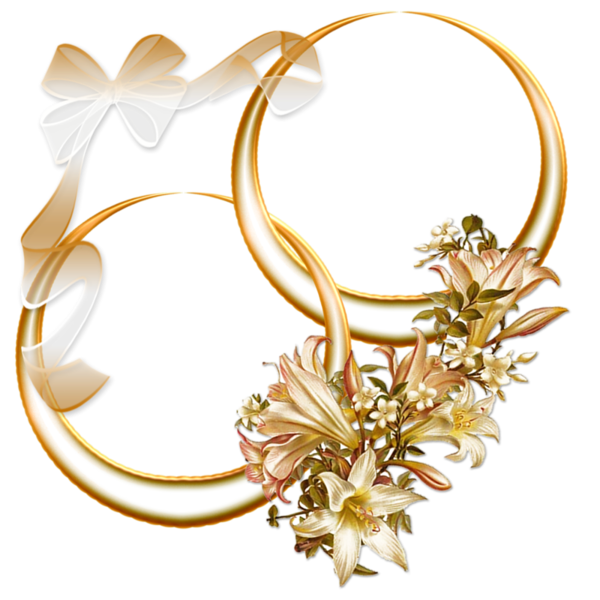 Ca Nhập lễ
Lễ Hiển LinhPhanxico
Đk: Kìa trông bầu trời cao cao, có ánh sao soi rạng ngời. Nào ta đi, nào ta đi tìm Hài Nhi đã sinh cho ta. Tìm Hài Nhi đã sinh cho đời.
Tk1: Kìa Ba Vua từ phương Đông đến quỳ đây nơi hang đá này. Dâng Người bao vật quý và hương ngát thơm. Kìa Ba Vua tìm Bê-lem, đến mà xem nơi hang đá hèn. Chúa Trời nay sinh xuống giữa cảnh lầm than.
Đk: Kìa trông bầu trời cao cao, có ánh sao soi rạng ngời. Nào ta đi, nào ta đi tìm Hài Nhi đã sinh cho ta. Tìm Hài Nhi đã sinh cho đời.
Tk2: Kìa muôn dân từ muôn nơi đã nhìn xem vinh quang Chúa Trời. Trên đời nay đã thấy Nhành Hoa thắm tươi. Này muôn dân ngàn năm sau sẽ còn luôn yêu thương thắm màu. Muôn đời luôn ghi nhớ mối tình thẳm sâu.
Đk: Kìa trông bầu trời cao cao, có ánh sao soi rạng ngời. Nào ta đi, nào ta đi tìm Hài Nhi đã sinh cho ta. Tìm Hài Nhi đã sinh cho đời.
Tk3: Người mang vương quyền trên vai, đến trần ai mang ơn thái hòa. Muôn nhà luôn năm tháng triền miên hát ca. Kìa trăng sao còn lên ngôi, mãi đẹp tươi Đức Công Chính Người. Chúa Trời trên ngai báu vững bền ngàn năm.
Đk: Kìa trông bầu trời cao cao, có ánh sao soi rạng ngời. Nào ta đi, nào ta đi tìm Hài Nhi đã sinh cho ta. Tìm Hài Nhi đã sinh cho đời.
Tk4: Này con đi cùng Ba Vua, đến quỳ đây nơi hang đá này. Dâng Người hương say mến từ trong trái tim. Này con dâng đời con đây, với ngày mai khi vui lúc buồn. Xin Người như sao sáng dắt dìu đời con.
Đk: Kìa trông bầu trời cao cao, có ánh sao soi rạng ngời. Nào ta đi, nào ta đi tìm Hài Nhi đã sinh cho ta. Tìm Hài Nhi đã sinh cho đời.
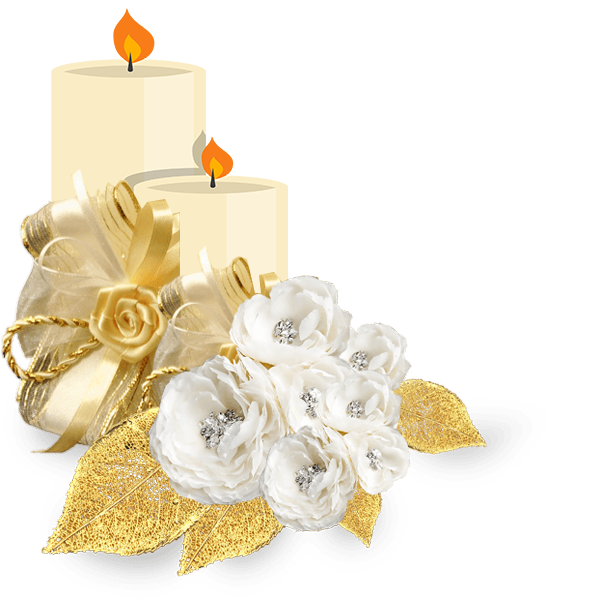 Thánh Lễ Hôn Phối
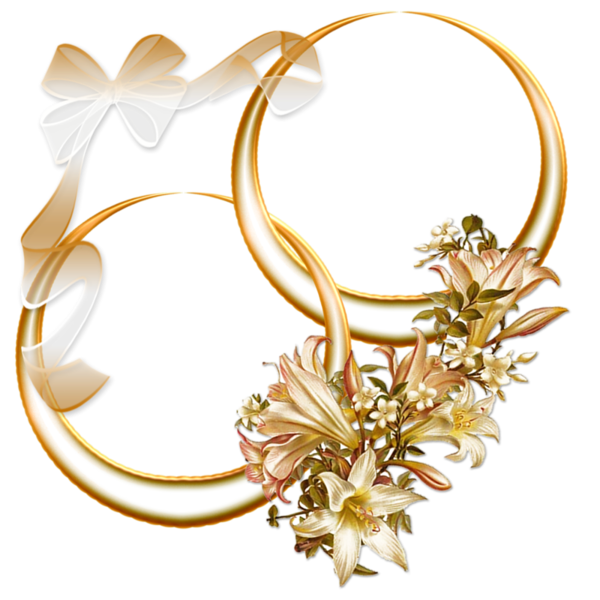 KINH VINH DANH
Chủ tế: Vinh danh Thiên Chúa trên các tầng trời.A+B: Và bình an dưới thế cho người thiện tâm.
A: Chúng con ca ngợi Chúa.
B: Chúng con chúc tụng Chúa. A: Chúng con thờ lạy Chúa. 
B: Chúng con tôn vinh Chúa.
A: Chúng con cảm tạ Chúa vì vinh quang cao cả Chúa.
B: Lạy Chúa là Thiên Chúa, là Vua trên trời, là Chúa Cha toàn năng.
A: Lạy con một Thiên Chúa, Chúa Giêsu Kitô.
B: Lạy Chúa là Thiên Chúa, là Chiên Thiên Chúa là Con Đức Chúa Cha.
A: Chúa xóa tội trần gian, xin thương xót chúng con.
B: Chúa xóa tội trần gian, xin nhậm lời chúng con cầu khẩn.
A: Chúa ngự bên hữu Đức Chúa Cha, xin thương xót chúng con.
B: Vì lạy Chúa Giêsu Kitô, chỉ có Chúa là Đấng Thánh.
Chỉ có Chúa là Chúa, chỉ có Chúa là đấng tối cao.
A+B: Cùng Đức Chúa Thánh Thần trong vinh quang Đức Chúa Cha. 
Amen.
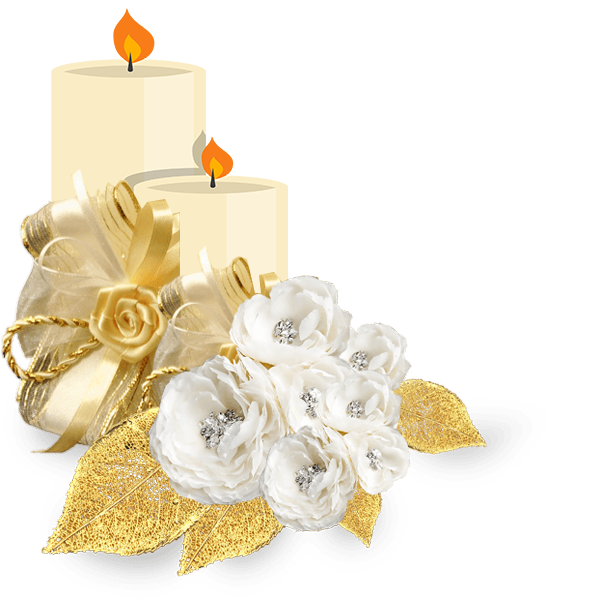 Thánh Lễ Hôn Phối
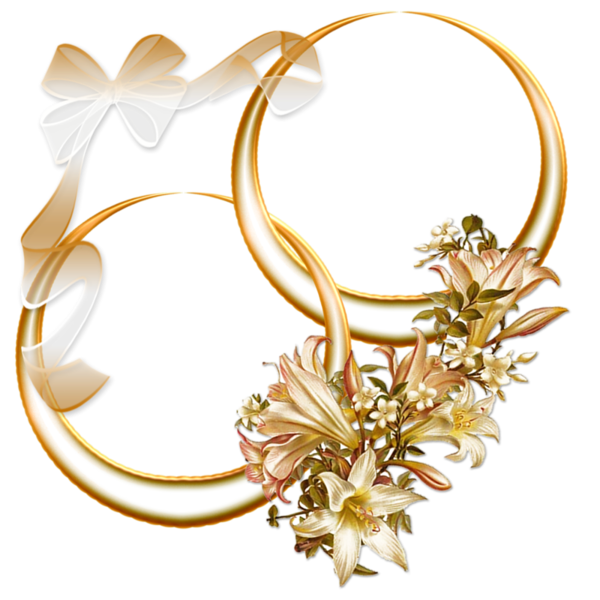 Bài đọc 1
Vinh quang của Đức Chúa chiếu toả trên ngươi.
Bài trích sách ngôn sứ I-sai-a.
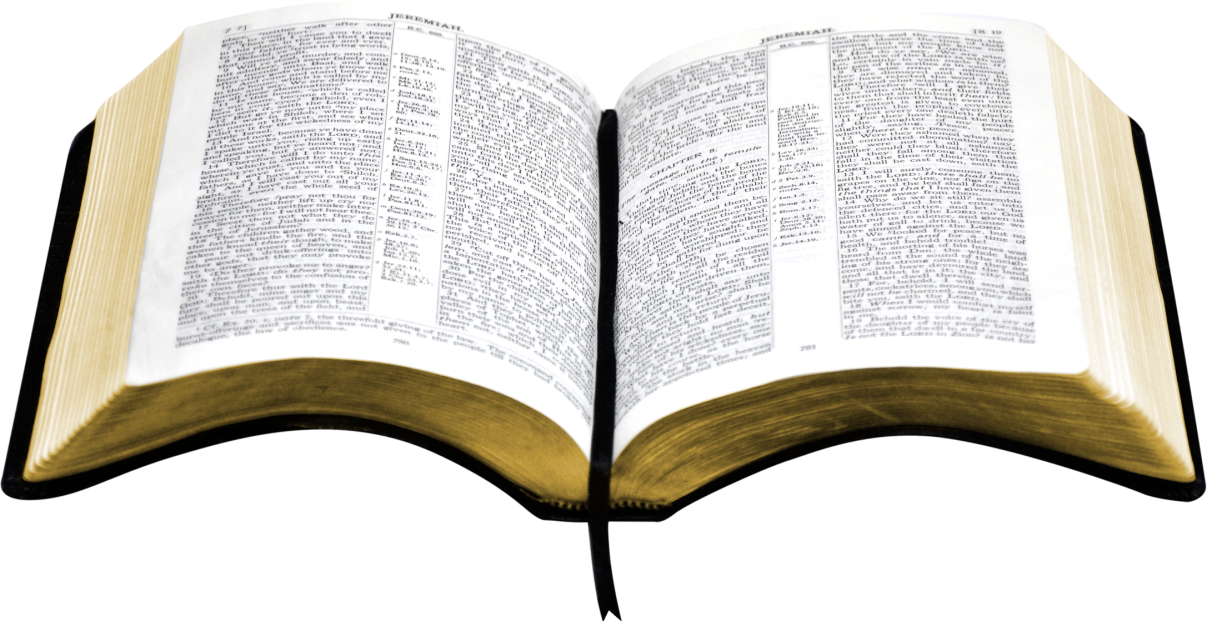 Thánh Vịnh 71Lm. Kim Long
Đk: Lạy Chúa, muôn dân khắp địa cầu cùng thờ kính Ngài.
Tk1: Tâu Thượng Đế xin ban quyền bính cho Tân vương, trao công lý trong tay Hoàng tử. Để Tân vương theo công lý xét xử dân Ngài, bênh quyền lợi kẻ khó nghèo luôn.
Đk: Lạy Chúa, muôn dân khắp địa cầu cùng thờ kính Ngài.
Tk2: Vương triều sẽ luôn đua nở thắm hoa công minh, thiên thu mãi an ninh thịnh trị. Người quản cai qua sông Cái đến tận địa cầu, qua biển này và tới biển kia.
Đk: Lạy Chúa, muôn dân khắp địa cầu cùng thờ kính Ngài.
Tk3: Ai nghèo khó khấn vái Ngài sẽ luôn thương nghe, ra tay cứu con dân cùng khổ. Chạnh lòng thương ai nguy khốn, bé nhỏ, đơn hèn. Dân bần cùng Người tế độ cho.
Đk: Lạy Chúa, muôn dân khắp địa cầu cùng thờ kính Ngài.
Tk4: Danh Người sẽ chói sáng cùng thái dương lan xa, qua muôn kiếp muôn năm trường cửu. Nhờ Tôn Danh, muôn dân cõi thế được chúc lành, thiên hạ cùng cầu phúc Người luôn.
Đk: Lạy Chúa, muôn dân khắp địa cầu cùng thờ kính Ngài.
Bài đọc 2
Nay mầu nhiệm được mặc khải là các dân ngoại được cùng thừa kế gia nghiệp.
  Bài trích thư của thánh Phao-lô tông đồ gửi tín hữu Ê-phê-xô.
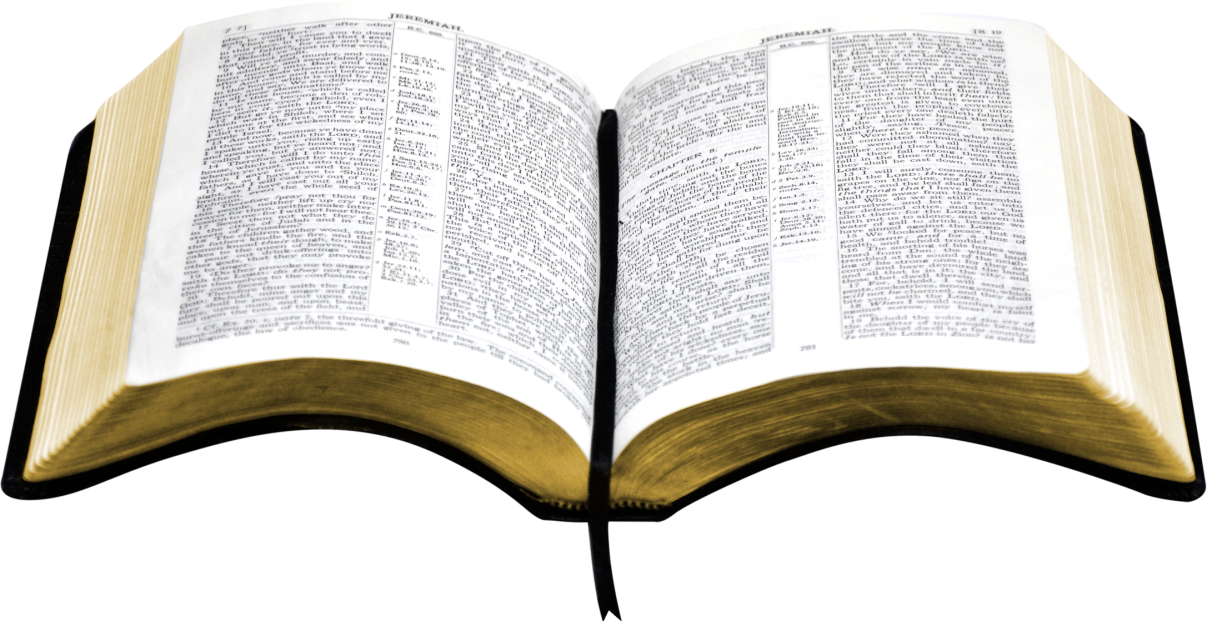 Alleluia-Alleluia:
Chúng tôi đã thấy ngôi sao của Người ở phương Đông, và chúng tôi đến để triều bái Người.
Alleluia…
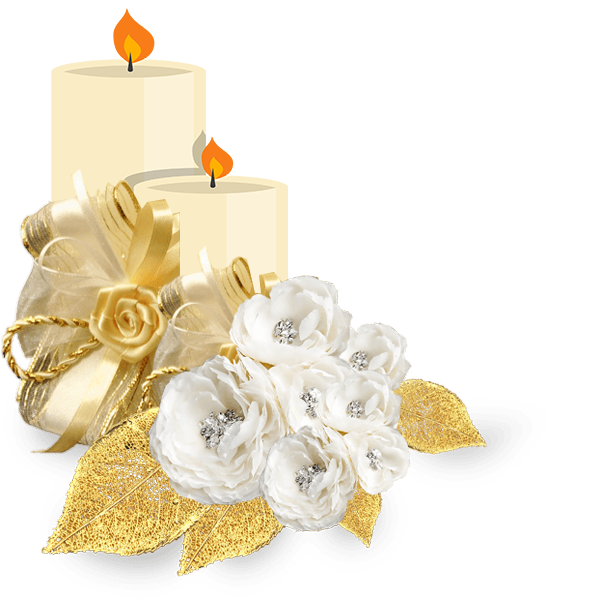 Thánh Lễ Hôn Phối
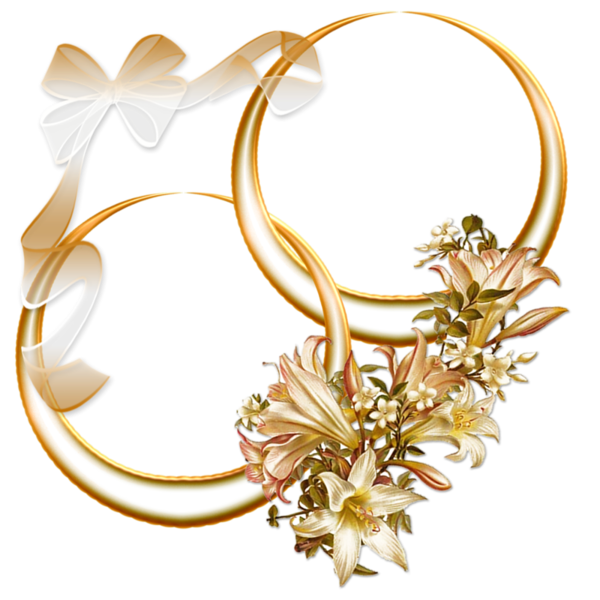 Dâng Lễ
Lễ Vật Dâng Chúa
Phương Vĩnh
Tk1: Con chẳng có vàng cũng chẳng có mộc dược và không có nhũ hương. Con chỉ có con tim chân thành thờ lạy Chúa mến thương Chúa muôn đời.
Đk: Dâng dâng lên tâm hồn giá lạnh đêm đông. Dâng dâng lên cảm tạ hồng ân cứu rỗi. Dâng dâng lên muôn lời chúc tụng ngợi ca. Dâng dâng lên lòng tri ân Chúa muôn đời (dâng dâng lên).
Tk2: Máng cỏ đơn nghèo Chúa ngủ rất hiền hòa để quên bao tuyết sương. Con người có hay chăng sao đành thờ ơ quá đắm say giấc điệp vàng.
Đk: Dâng dâng lên tâm hồn giá lạnh đêm đông. Dâng dâng lên cảm tạ hồng ân cứu rỗi. Dâng dâng lên muôn lời chúc tụng ngợi ca. Dâng dâng lên lòng tri ân Chúa muôn đời (dâng dâng lên).
Tk3: Xin được dâng về ly rượu ấm nồng nàn cùng dâng tấm bánh thơm. Xin tỏ trước Tôn Nhan muôn lời ngợi khen Chúa giáng sinh xuống cõi đời.
Đk: Dâng dâng lên tâm hồn giá lạnh đêm đông. Dâng dâng lên cảm tạ hồng ân cứu rỗi. Dâng dâng lên muôn lời chúc tụng ngợi ca. Dâng dâng lên lòng tri ân Chúa muôn đời (dâng dâng lên).
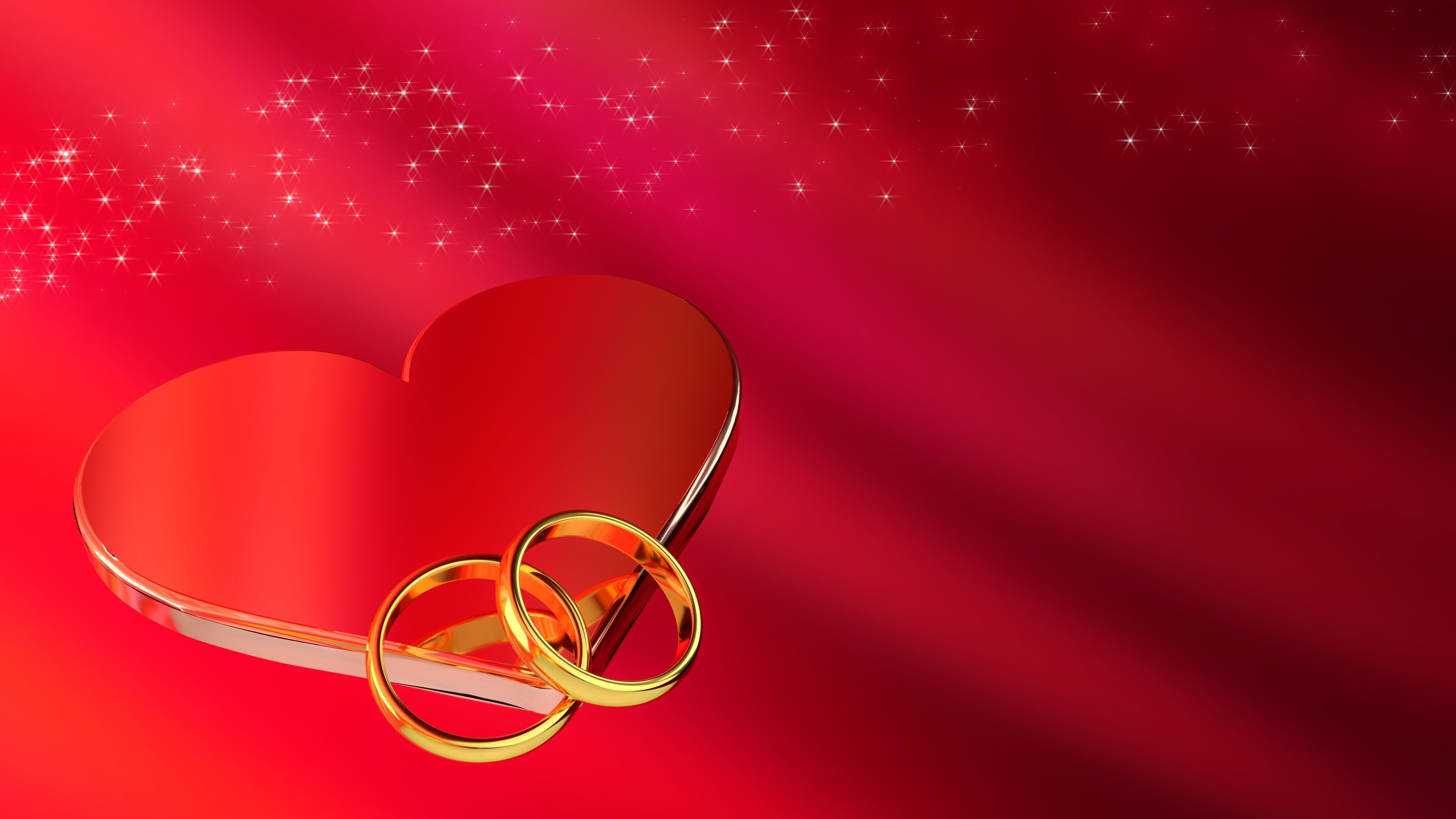 Thánh Lễ Hôn Phối
Ca Nguyện Hiệp lễ
Tình khúc Bê-lem
Tigôn
Tk1: Bầu trời Bêlem ngàn ánh sao lung linh trời cao. Ngôi Hai ra đời vì yêu thế nhân tội tình. Nào ai biết hay chăng? Đêm đông ấy có một trẻ thơ ra đời nơi chốn hang lừa chiên.
Đk: Emmanuel! Thiên Chúa giáng sinh làm người. Emmanuel! Đây Chúa viếng thăm dân Người. Nào cùng hòa khúc vinh danh Chúa trên trời cao xanh. Dưới thế trần bình an cho người thiện tâm.
**: Hợp cùng Thần sứ tung hô Chúa trên trời cao: Glori Glori Gloria in Excelsis Deo!
Tk2: Mục đồng nhanh chân tìm đến hang Bê-lem quạnh hiu. Ô hay Vua trời mặc thân xác như con người. Giữa đêm tuyết lạnh lùng, này Hài Nhi êm đềm trong nôi, tiếng Mẹ tha thiết ru à ơi.
Đk: Emmanuel! Thiên Chúa giáng sinh làm người. Emmanuel! Đây Chúa viếng thăm dân Người. Nào cùng hòa khúc vinh danh Chúa trên trời cao xanh. Dưới thế trần bình an cho người thiện tâm.
**: Hợp cùng Thần sứ tung hô Chúa trên trời cao: Glori Glori Gloria in Excelsis Deo!
Tk3: Trần hoàn vui ca mừng Giáng Sinh khắp nơi gần xa. Đêm đông nhiệm mầu, trời đất kết duyên ân tình. Người ơi! Hãy vui lên, vì này đây Tin Mừng cứu rỗi xóa sạch tội lỗi cho trần gian.
Đk: Emmanuel! Thiên Chúa giáng sinh làm người. Emmanuel! Đây Chúa viếng thăm dân Người. Nào cùng hòa khúc vinh danh Chúa trên trời cao xanh. Dưới thế trần bình an cho người thiện tâm.
**: Hợp cùng Thần sứ tung hô Chúa trên trời cao: Glori Glori Gloria in Excelsis Deo!
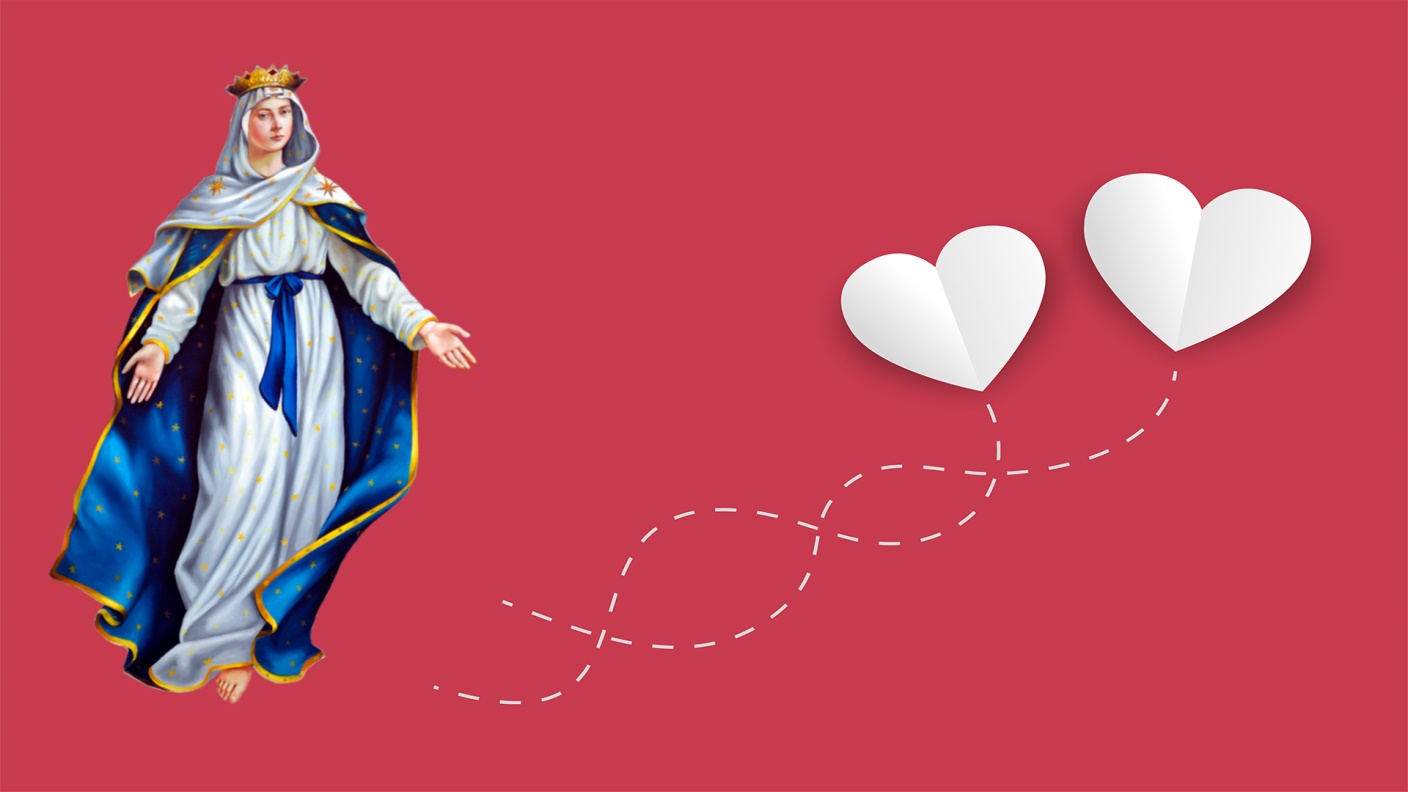 Ca Kết LễXin MẹNgọc Kôn
Tk1:  Mẹ ơi! Xin cho đôi bạn suốt đời thủy chung. Mẹ ơi! Xin cho đôi bạn gắn bó yêu thương.
**: Dìu nhau đi trong cuộc đời lúc buồn lúc vui. Để nên mái ấm gia đình ngợi khen Chúa hiển vinh.
Đk: Cho hoa yêu thương kết trái đơm hương, trung trinh tin yêu bác ái nêu gương. Khiêm nhu đơn sơ giống Thánh Gia xưa, sống trọn một đời xứng với ơn gọi.
Tk2:  Mẹ ơi! Xin cho đôi bạn sống đời đức tin. Làm gương cho các gia đình cuộc sống hy sinh.
**: Cùng nhau noi gương của Mẹ sống Lời Chúa luôn. Làm cho hạt giống Tin Mừng được đâm nhánh trổ bông.
Đk: Cho hoa yêu thương kết trái đơm hương, trung trinh tin yêu bác ái nêu gương. Khiêm nhu đơn sơ giống Thánh Gia xưa, sống trọn một đời xứng với ơn gọi.
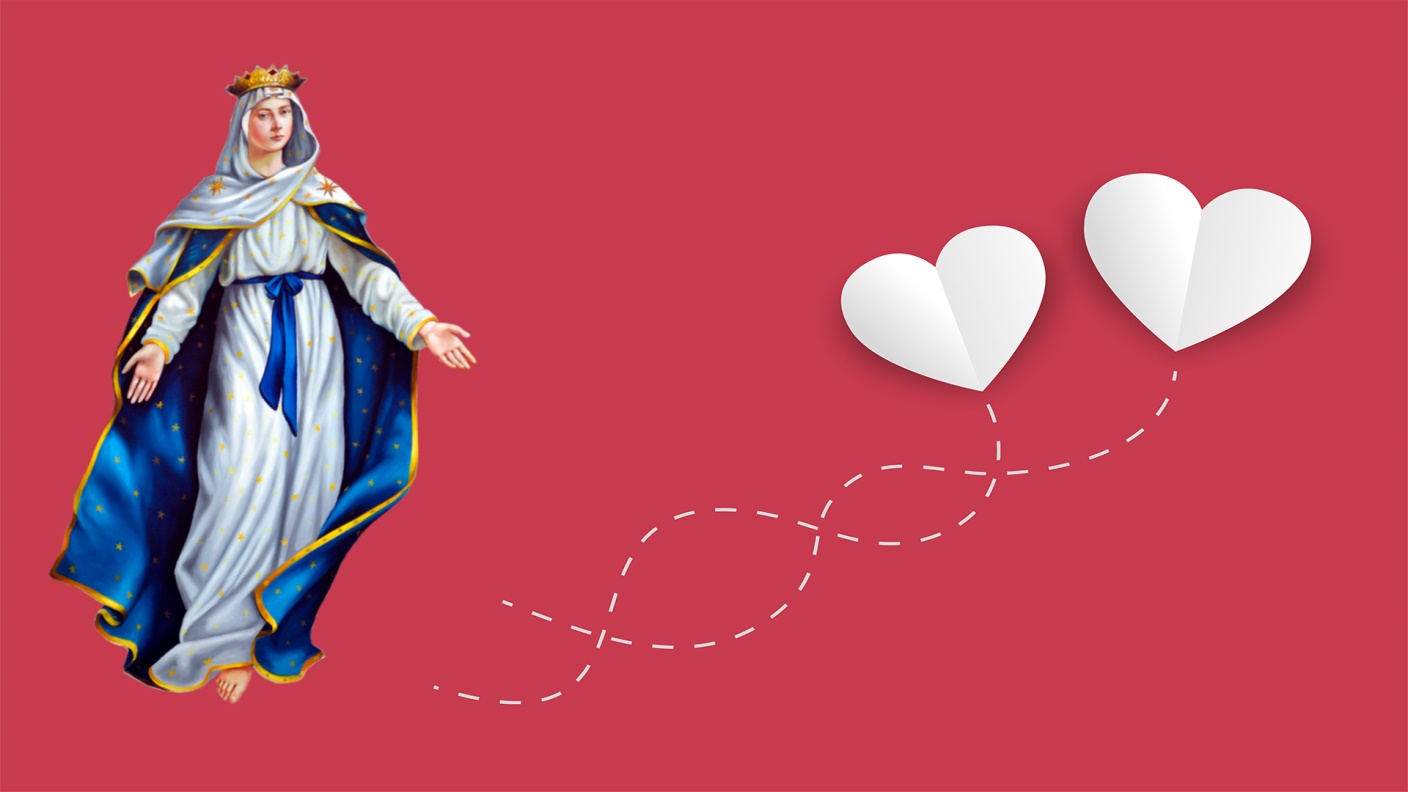